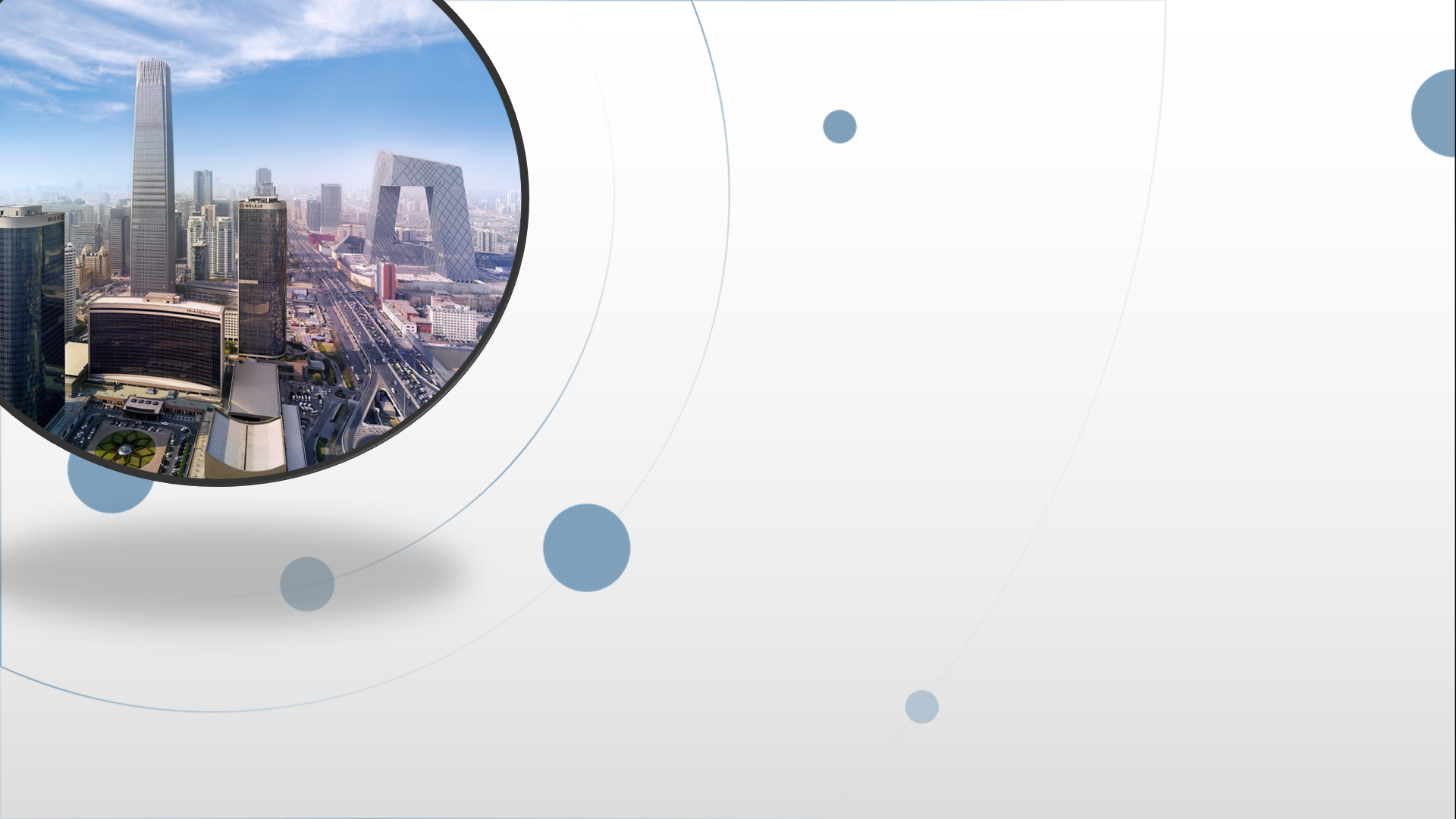 朝阳区线上课堂·高三生物
课时1:物质的提取和分离
北京市日坛中学   刘晓静
教材中物质提取与分离的实验有2个：
实验1：绿叶中色素的提取和分离（人教版必修一P97）
实验2：DNA的粗提取与鉴定（人教版选修一 P54）
实验1：绿叶中色素的提取和分离
（一）复习要点：
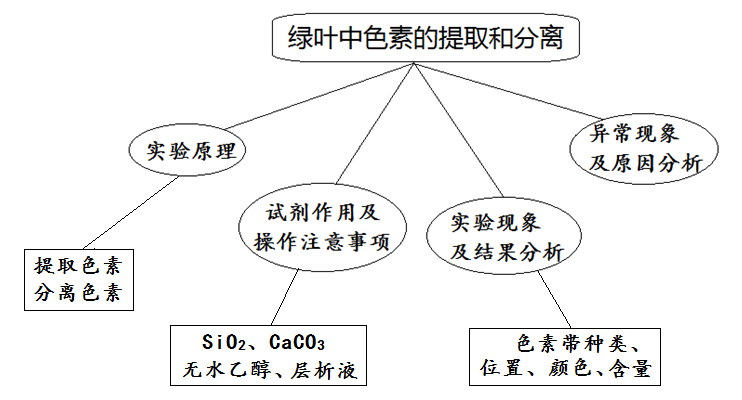 （二）实验原理：
1.提取色素的原理：
     叶绿体中的色素能溶解在有机溶剂如无水乙醇（或丙酮）中，所以用无水乙醇可提取叶绿体中的色素。
2.分离色素的原理：
     原理：不同的色素在层析液中溶解度不同，溶解度高的色素分子随层析液在滤纸条上扩散得快，溶解度低的色素分子随层析液在滤纸条上扩散得慢，因而可用层析液将不同色素分离。
     方法：纸层析法。
（三）实验过程：
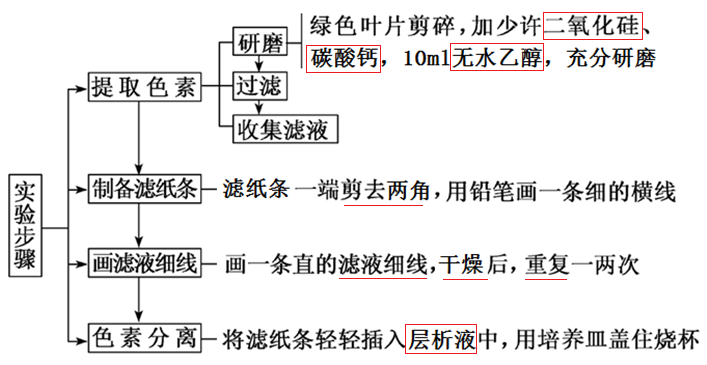 （使层析液在纸条上扩散速度均衡）
(层析液成分:20份石油醚、2份丙酮和1份苯混合而成。也可用93号汽油)
（四）试剂作用及操作注意事项：
（五）实验现象及结果分析：
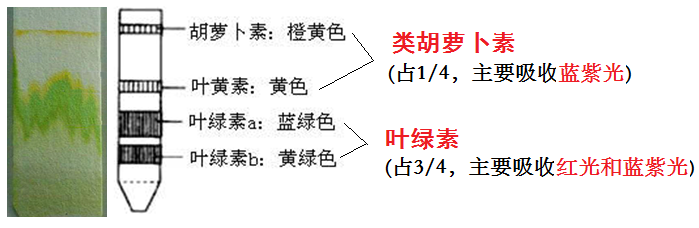 ①从色素带的位置可知色素在层析液中溶解度大小依次是：
            胡萝卜素＞叶黄素＞叶绿素a＞叶绿素b
②从色素带的宽度可知色素含量的多少依次为：
            叶绿素a＞叶绿素b＞叶黄素＞胡萝卜素
③相邻两条色素带中，距离最远的是胡萝卜素与叶黄素。
（六）绿叶中色素提取和分离实验的异常现象分析：
（七）相关知识拓展分析：
1.叶绿体中色素的作用：吸收、传递、转化光能。
2.影响叶绿素合成的外界因素：
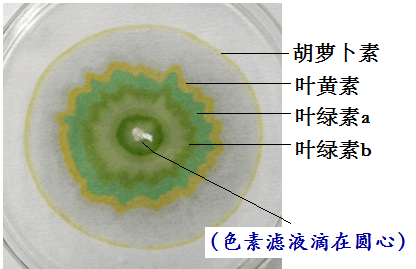 3.用圆形滤纸做色素分离的实验，会出现四个“同心圆”，由外到内依次为：胡萝卜素、叶黄素、叶绿素a、叶绿素b。
4.脂溶性色素和水溶性色素：
    植物色素包括脂溶性的叶绿体色素和水溶性的细胞液色素，脂溶性叶绿体色素存在于叶绿体中，水溶性的细胞液色素存在于液泡中。花、叶、果实的颜色，除绿色之外，大多由液泡内细胞液中的色素所产生，常见的是花青素（并不只有花青素一种，其他的不常见而已）。
实验2：DNA的粗提取与鉴定
（一）复习要点：
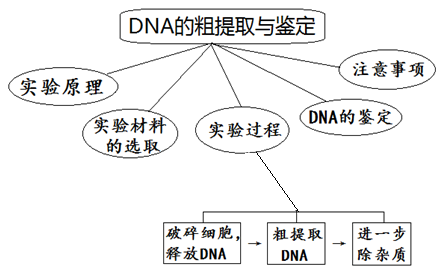 （二）实验原理：
1．基本原理：
    利用DNA与RNA、蛋白质和脂质等在物理和化学性质方面的差异，提取DNA，去除其他成分。
2．DNA与蛋白质在物理化学性质方面的差异：
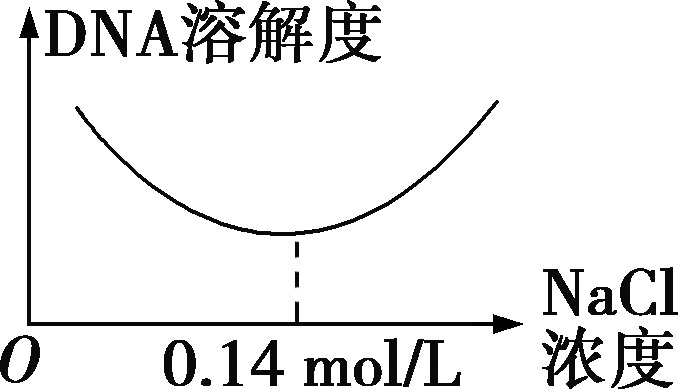 （三）实验材料的选取：
凡是含有DNA的生物材料都可以考虑，但是使用DNA含量相对较高的生物组织，成功的可能性更大，如鸡血细胞（原因：DNA含量丰富，材料易得，鸡血细胞吸水易胀破），若用其他动物组织如肝脏，则需研磨。
植物细胞有细胞壁，因此需破坏细胞壁，另外通常在研磨之前加入洗涤剂和食盐，其中洗涤剂用于瓦解细胞膜，食盐则用于溶解DNA。实验室常用的植物材料有新鲜菜花（提前放冰箱冷藏24h）、洋葱等。
（四）实验基本过程：
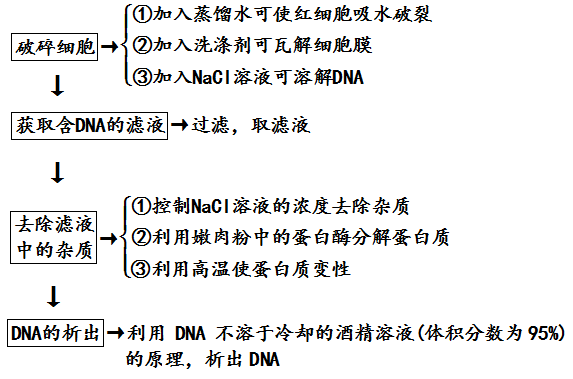 3种方案除杂质
鸡血细胞DNA的提取过程：
鸡血细胞吸水破裂，细胞核内物质释放，用纱布过滤取滤液。
提取细胞核物质
在滤液中加2mol/L的NaCl溶液并搅拌，使染色质中DNA
与蛋白质分离，DNA充分溶解，蛋白质沉淀，过滤后取滤液。
溶解核内DNA
在上述滤液中缓缓加入蒸馏水，并沿一个方向轻轻搅拌，出现丝状物；当丝状物不在增加时，停止加水(此时NaCl溶液的浓度相当于0.14mol/L)。
析出DNA
用多层纱布过滤，含DNA的粘稠物留在纱布上。
滤取DNA黏稠物
在烧杯中用2mol/L的NaCl溶液溶解DNA，而蛋白质则盐析沉淀。
DNA黏稠物再溶解
用两层纱布过滤，取滤液（含有DNA）。
过滤含DNA的NaCl溶液
所得滤液加入体积分数为95%的冷却酒精50ml，用玻棒沿一个方向轻缓搅拌，溶液中（析出）出现乳白色丝状物（DNA），用玻棒将丝状物卷起。
提取较纯净的DNA
（五）DNA的鉴定：
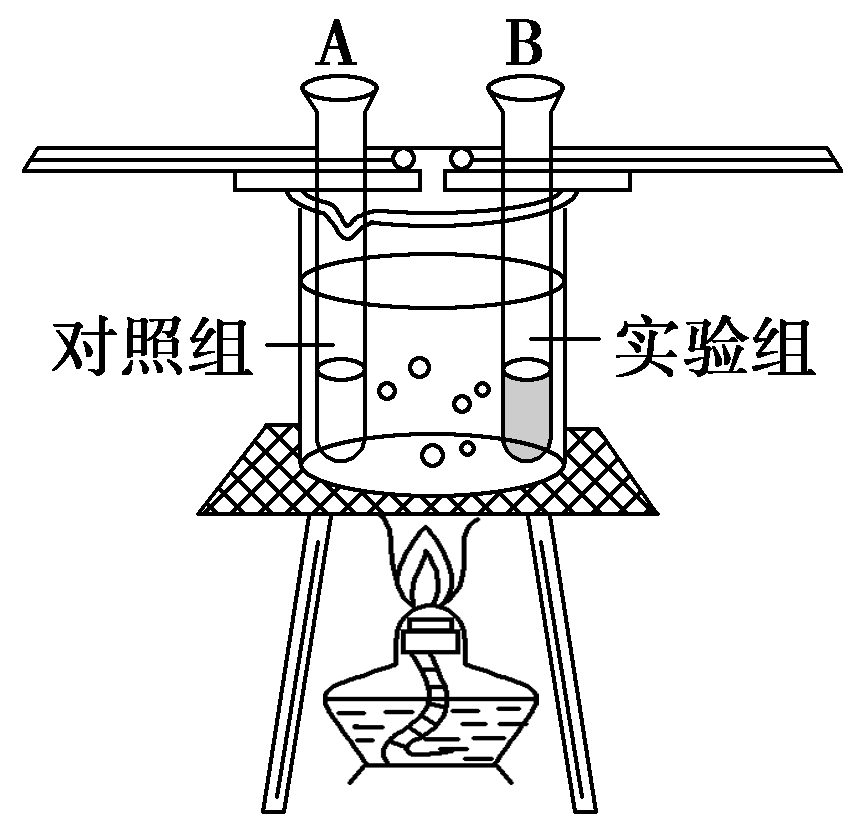 （六）注意事项：
1．不能用哺乳动物的成熟红细胞作实验材料（无细胞核，提取不到 DNA）。
2．制备鸡血细胞液时需向鸡血中加入柠檬酸钠（防止血液凝固），静置后上层是血浆，下层为所需要的血细胞（主要是红细胞）；整个实验中加入“两次蒸馏水，三次NaCl溶液，一次酒精”，两次加蒸馏水的目的不同，一是涨破细胞，二是稀释2mol/L的NaCl溶液至0.14mol/L。
3．加入洗涤剂后，动作要轻缓、柔和，否则容易产生大量的泡沫；加入95%冷酒精后用玻璃棒轻缓地沿一个方向搅拌，卷起白色丝状物。
4．预冷的酒精具有以下优点：一是抑制核酸水解酶活性，防止DNA降解；二是降低分子运动，易于形成沉淀析出；三是低温有利于增加DNA分子柔韧性，减少断裂。
小结：
实验1：绿叶中色素的提取和分离
原理（提取色素、分离色素）
试剂（SiO2、CaCO3、无水乙醇、层析液）
色素带种类、位置、颜色、含量

实验2：DNA的粗提取与鉴定
原理/取材/处理（破碎细胞：蒸馏水、洗涤剂）
DNA的溶解性（ 2mol/L NaCl、0.14mol/L NaCl、95%冷酒精）
DNA的耐受性（蛋白酶、高温）
DNA的鉴定（二苯胺，沸水浴）
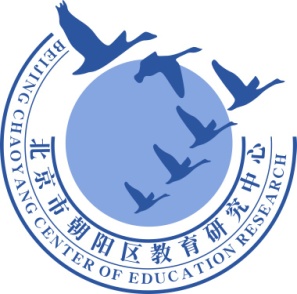 谢谢您的观看
北京市朝阳区教育研究中心  制作